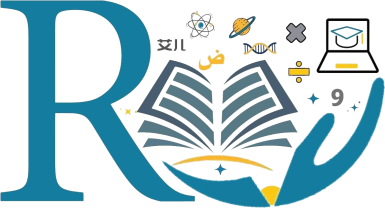 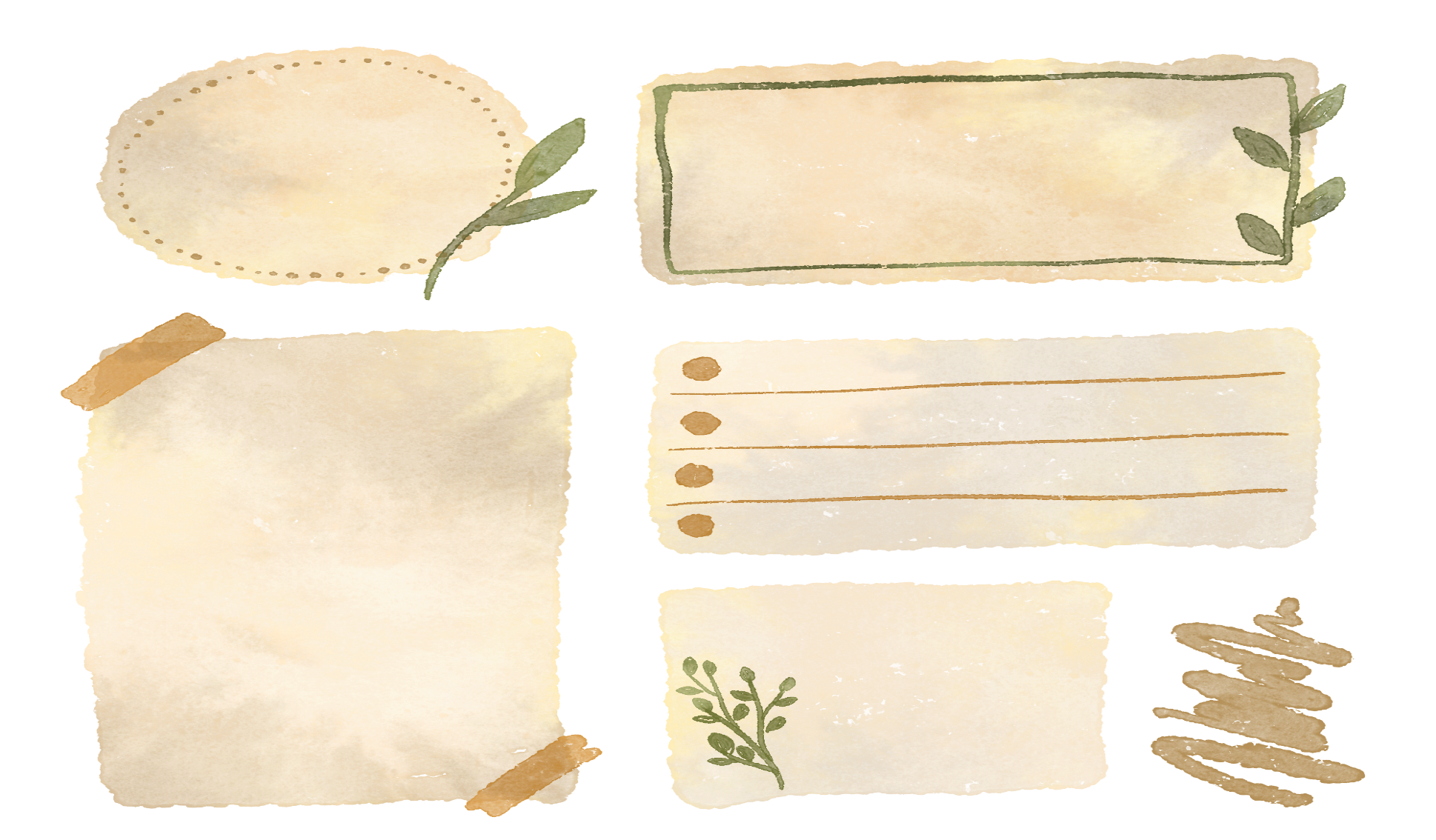 الوحدة الثانية
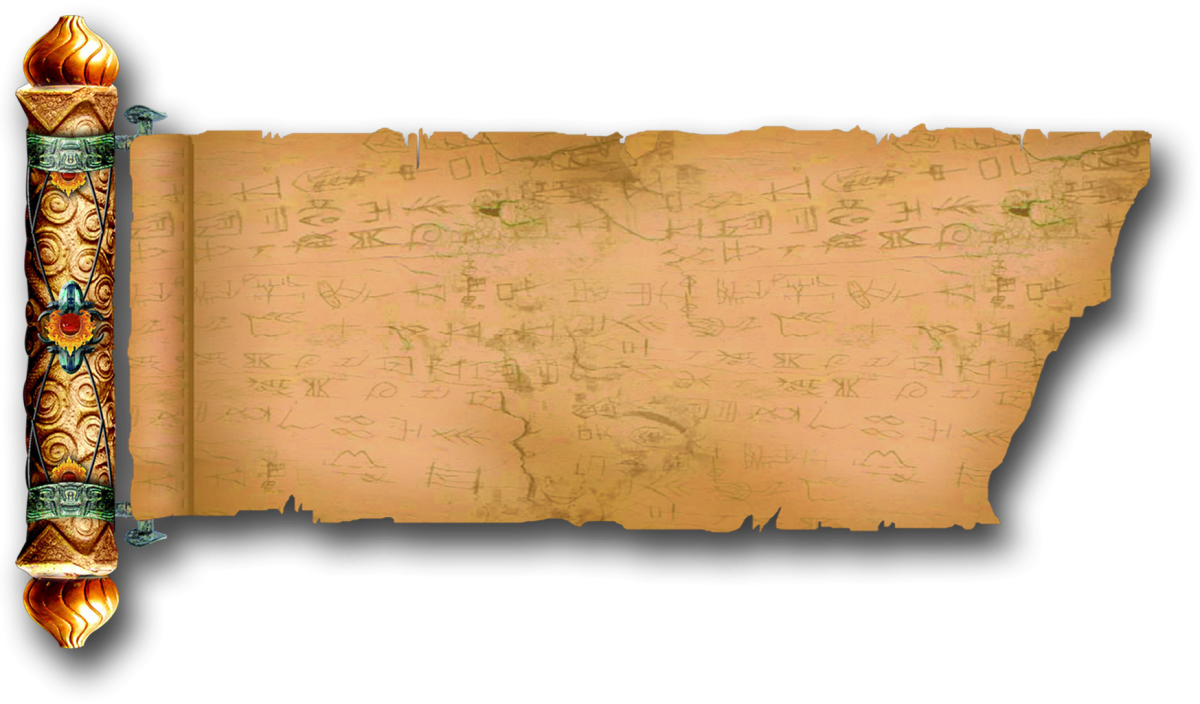 الإطار القانوني في المملكة العربية السعودية ومميزاته
معلم المادة : عادل مسفر الشهري
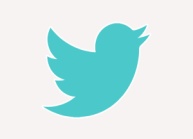 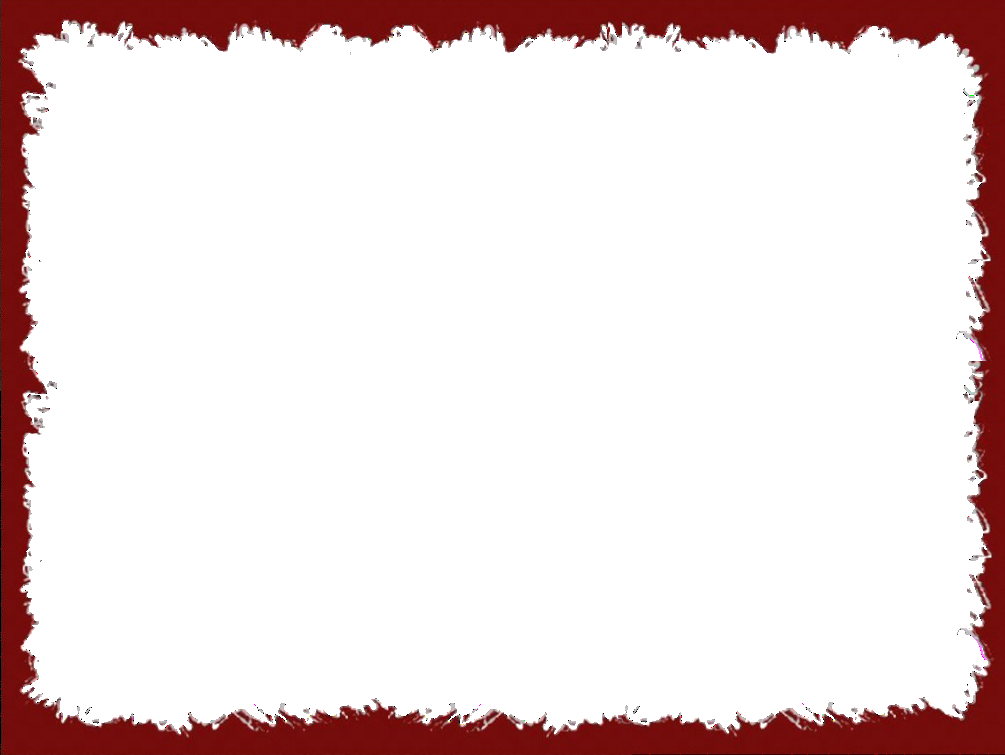 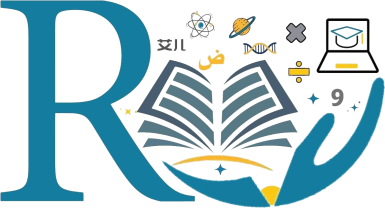 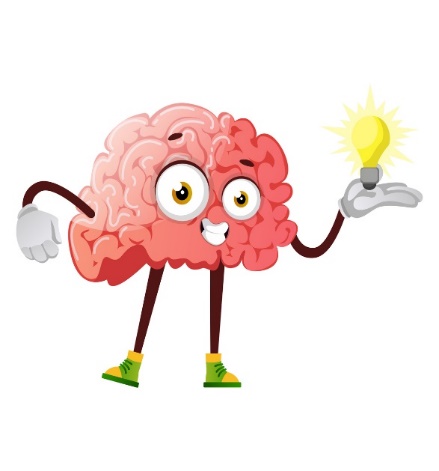 أهداف الوحدة:
يتوقع من المتعلم بعد دراسة الوحدة أن يكون قادرا على:

استيعاب الهيكل التنظيمي في المملكة العربية السعودية. 
فهم النُظم العامة للقانون السعودي. 
التمييز بين مصطلح القانون ومصطلح النظام.
 بيان عدم مخالفة القواعد القانونية لأحكام الشريعة الإسلامية. 
التمييز بين القضاء العام والقضاء الإداري. 
تحديد الجريدة الرسمية لنشر القواعد القانونية في المملكة العربية السعودية
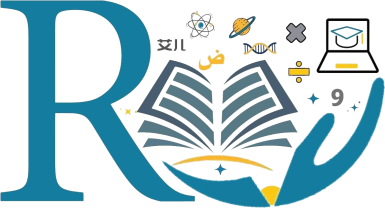 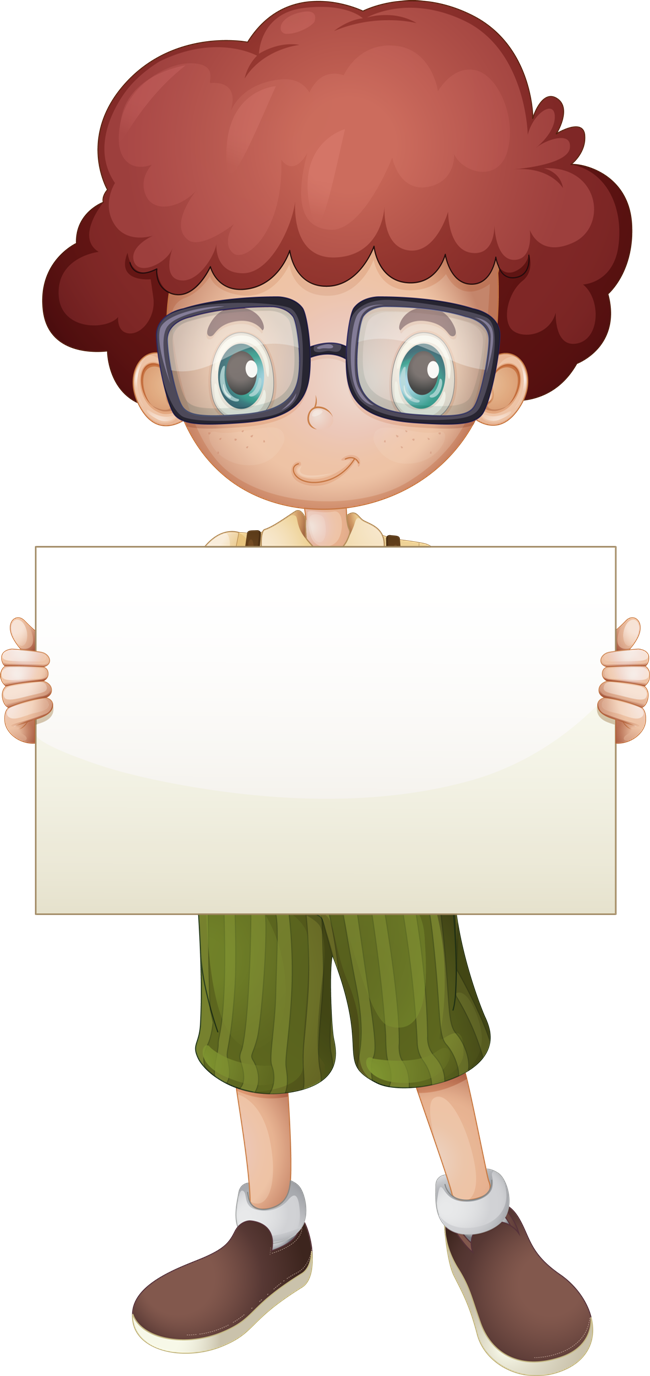 مدونة الوحدة
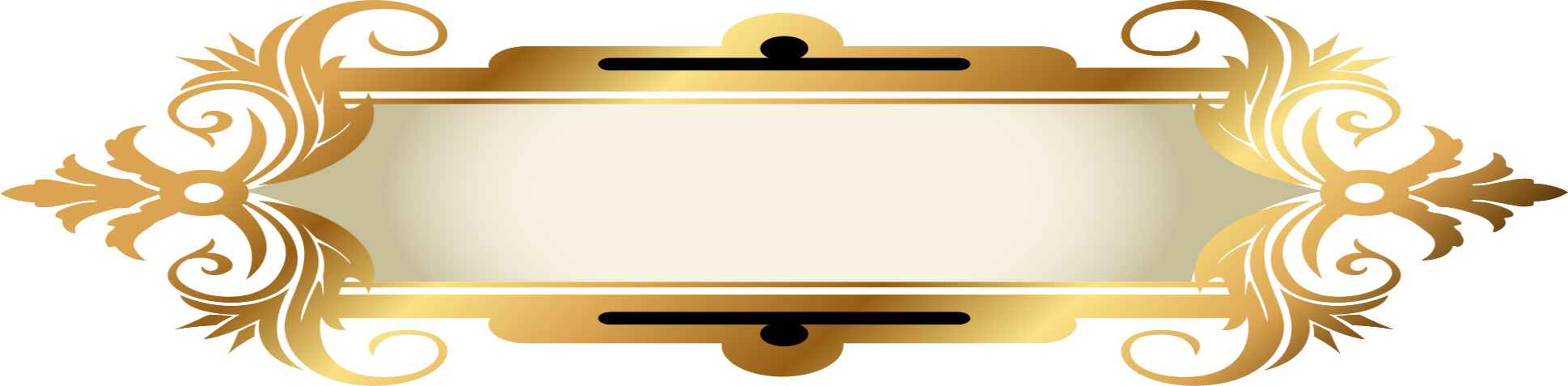 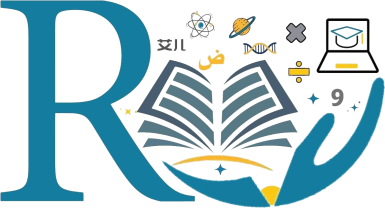 الأفكار الرئيسية:
شكل الدولة في المملكة العربية السعودية، ونظام الحكم فيها.
السُلطات في المملكة العربية السعودية.
اֺلنُظم العامة للقانون السعودي.
اֺلفرق بين مصطلح. «نظام» ومصطلح «قانون» 
اֺلجريدة الرسمية في المملكة العربية السعودية
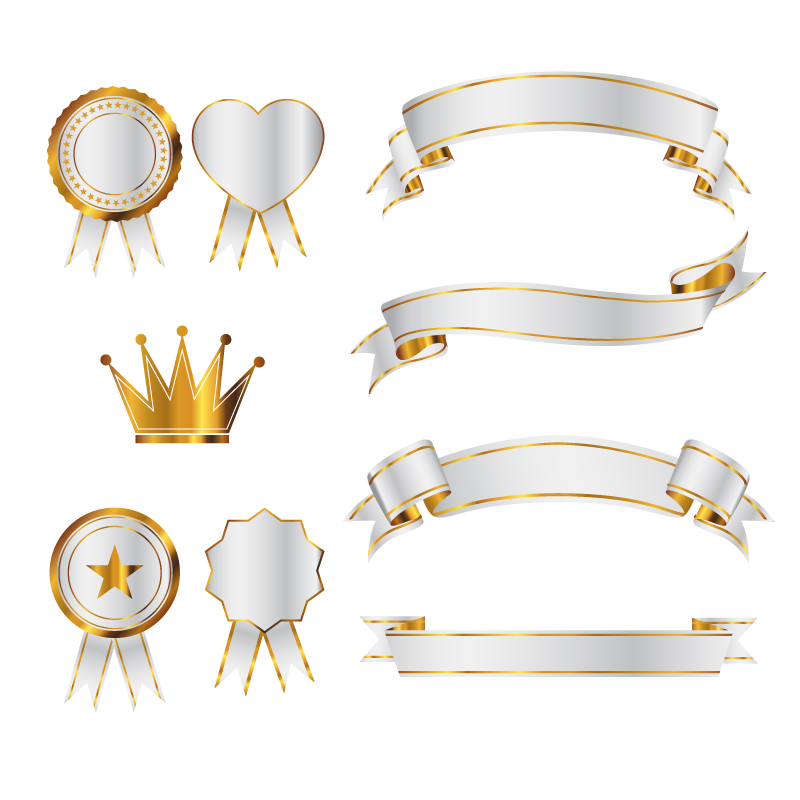 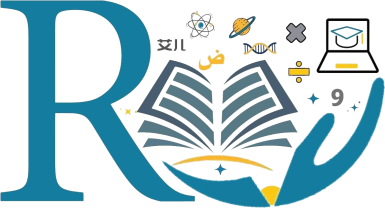 مصطلحات الوحدة
اֺلسُلطة التنفيذية.
اֺلسُلطة التنظيمية.
اֺلسُلطة القضائية.
اֺلنُظم العامة.
اֺلقانون والنظام.
اֺلجريدة الرسمية
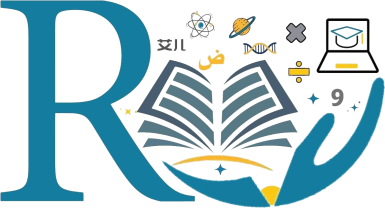 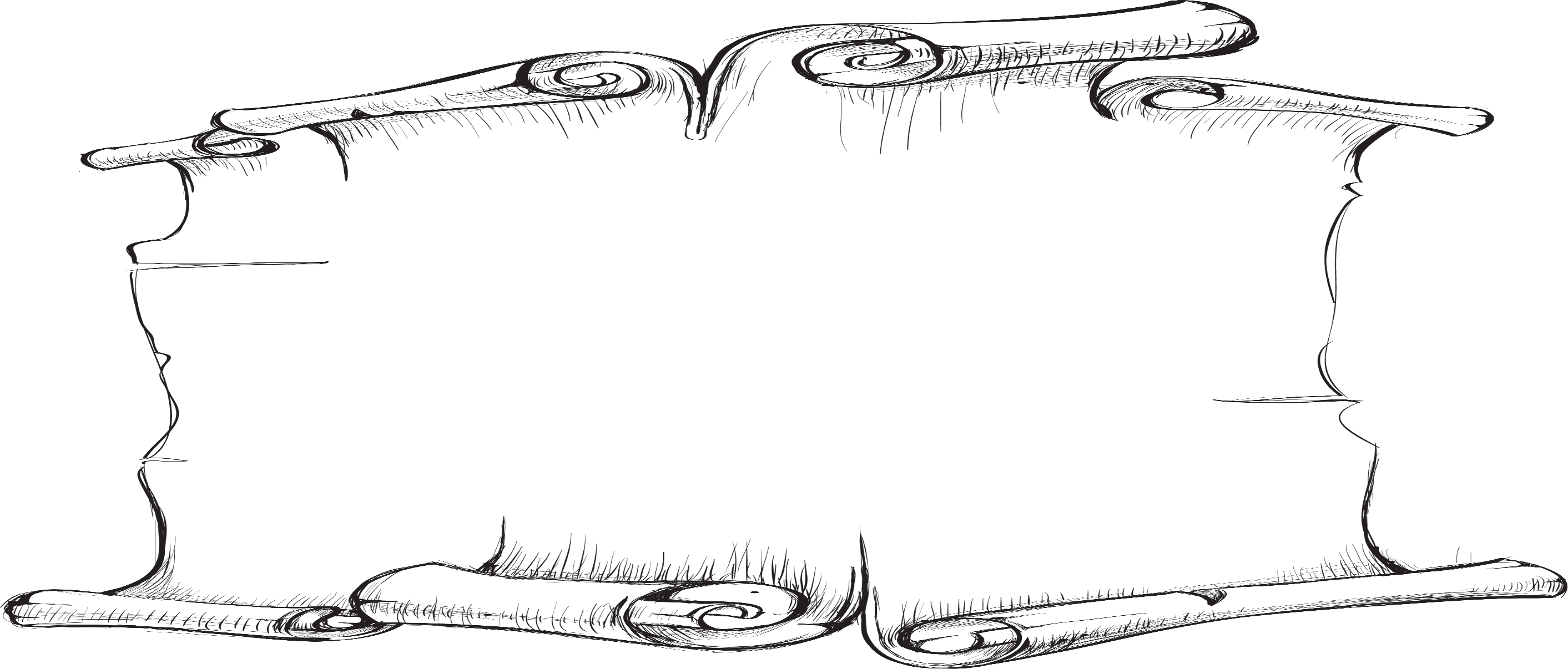 أدون ملحوظاتي:
................................................................
................................................................
................................................................
................................................................
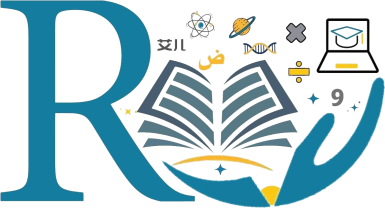 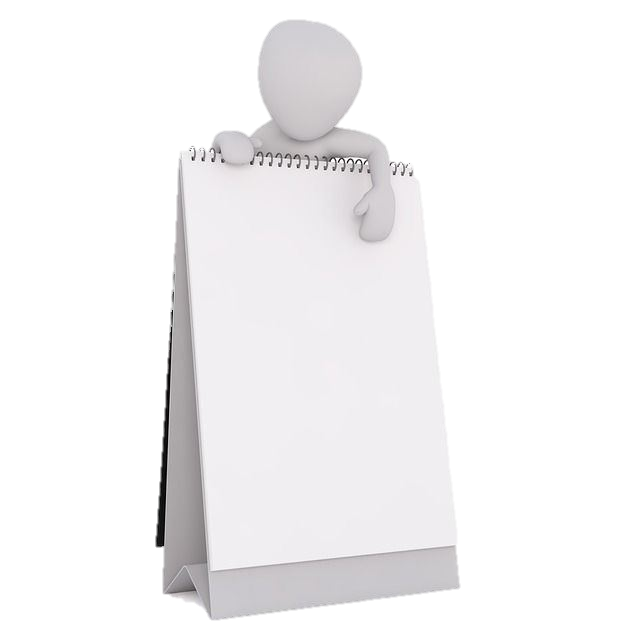 أتمعن وأجيب
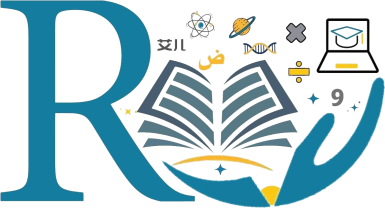 ارسم مخططًا توضح من خلاله الهيكل التنظيمي لحكومة المملكة العربية السعودية.
.........................................................
.........................................................
.........................................................
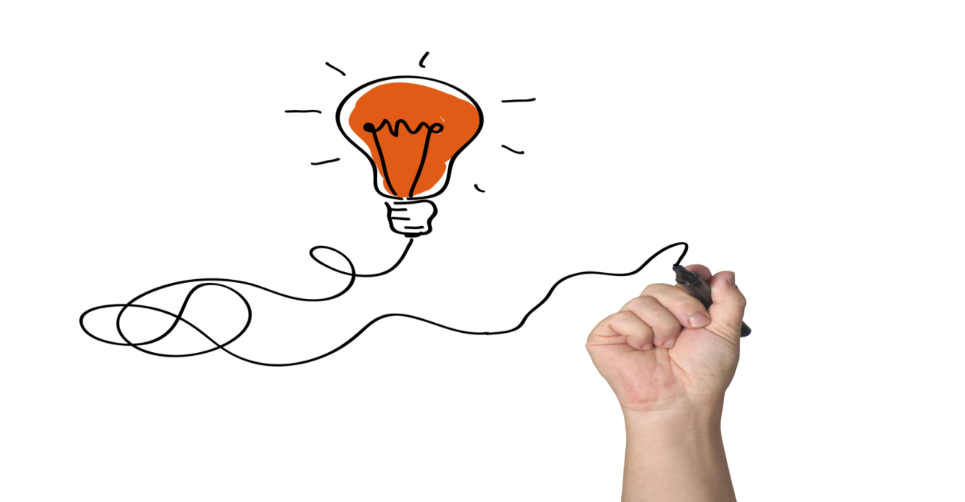 الإجابة
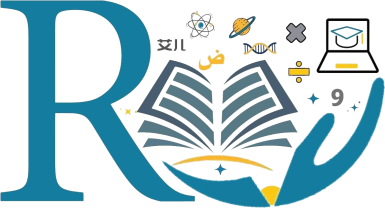 متروك للطالب
تحدث عن النُظم العامة للقانون السعودي؟
.........................................................
.........................................................
.........................................................
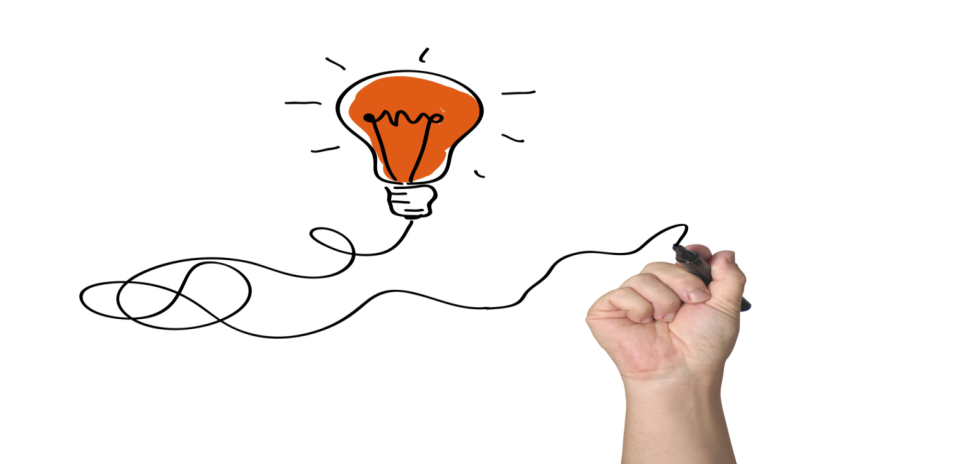 الإجابة
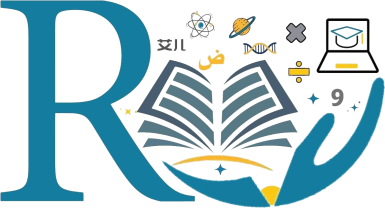 النُظم العامة للقانون السعودي تشمل: القواعد والمبادئ المنظمة للعلاقات والمعاملات وحياة الأشخاص في المجتمع بشكل عام، وتلامس مصالحهم الأساسية في كافة المجالات، وتبيّن أهم المزايا التي يتمتع بها القانون السعودي
1- النظام القضائي:
القضاء سُلطة مستقلة، فالقاضي له السلطة التقديرية في القضاء؛ ولا سلطان على القضاة في قضائهم لغير سلطان الشريعة الإسامية.
2- النظام الاقتصادي: الدولة تملك جميع الثروات التي أودعها الله في باطن الأرض، أو في ظاهرها، أو في المياه الإقليمية أو في النطاق البري والبحري الذي يمتد إليه اختصاص الدولة، وجميع موارد تلك الثروات. وتبيّن الأنظمة كيفية استغلال وحماية وتنمية هذه الثروات لما يحقق مصالح الدولة
3- النظام التعليمي: التعليم في المملكة يهدف إلى غرس العقيدة الإسامية في نفوس النشء، وإكسابهم المعارف والمهارات، وتهيئتهم ليكونوا أعضاء نافعين في بناء مجتمعهم، محبين لوطنهم، معتزين بتاريخه
4- النظام الصحي والبيئي: تعنى الدولة بالصحة العامة وتسعى للمحافظة عليها، وتوفر الرعاية الصحية لكل مواطن، وتعمل على المحافظة على
البيئة وحمايتها وتطويرها ومنع تلوثها.
5- النظام المجتمعي:جهود المملكة العربية السعودية المتعلقة بالنظام المجتمعي عظيمة، ومن جهود هذه الدولة المباركة ما يلي:
1- تحمي الدولة عقيدة الإسلام، وتطبق شريعته.
2- تقوم الدولة بإعمار الحرمين الشريفين وخدمتهما.
3- تحرص الدولة على تحقيق آمال الأمة العربية والإسلامية في التضامن وتوحيد الكلمة، وتقوية علاقاتها بالدول الصديقة. 
5- تدعم الدولة نظام الضمان الاجتماعي، وتشجع المؤسسات والأفراد على الإسهام في الأعمال الخيرية.
6- تيسر الدولة مجالات العمل لكل قادر عليه، وتسن الأنظمة التي تحمي العامل وصاحب العمل.
6- النظام الدفاعي: أنشأت المملكة العربية السعودية القوات المسلحة وطورتها من أجل الدفاع عن العقيدة الإسلامية، والحرمين الشريفين، والمجتمع، والوطن. ويجب على المواطن - وفقًا لأنظمة الخدمة العسكرية في المملكة - الدفاع عن العقيدة الإسلامية والمجتمع والوطن.
7- النظام الأمني: توفر الدولة الحماية والأمن لجميع مواطنيها والمقيمين على أرضها، وتحفظ حقوقهم المتعلقة بما يلي:
1- التصرفات، فلا يجوز التوقيف أو الحبس إلا بموجب الأنظمة والأحكام القضائية.
2- المساكن، إذ إن للمساكن حرمتها، فلا يجوز دخولها بغير إذن صاحبها، ولا تفتيشها، إلا في الحالات التي تبينها الأنظمة.
3- الملكية الخاصة، حيث لها حرمتها، فلا ينزع من أحد ملكه إلا للمصلحة العامة على أن يعوض المالك تعويضا عادلًا.
4- الأموال، حيث تحظر المصادرة العامة للأموال، فلا تكون عقوبة المصادرة الخاصة إلا بحكم قضائي.
5- المسؤولية الجنائية، حيث تحمي القوانين حرية الإنسان بجعل العقوبة شخصية، فلا جريمة ولا عقوبة إلا بناء على نص شرعي، أو نص نظامي، ولا عقاب إلا على الأعمال التي تحدث بعد العمل بالقاعدة القانونية.
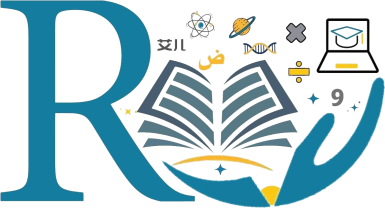 8- نظام المجلس المفتوح :
مجلس الملك ومجلس ولي العهد مفتوحان لكل مواطن، ولكل من له شكوى أو مظلمة، ومن حق كل فرد مخاطبة السلطات العامة فيما يعرض له من الشؤون
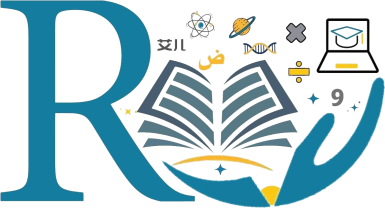 ما الفرق بين مصطلح القانون ومصطلح النظام؟
.........................................................
.........................................................
.........................................................
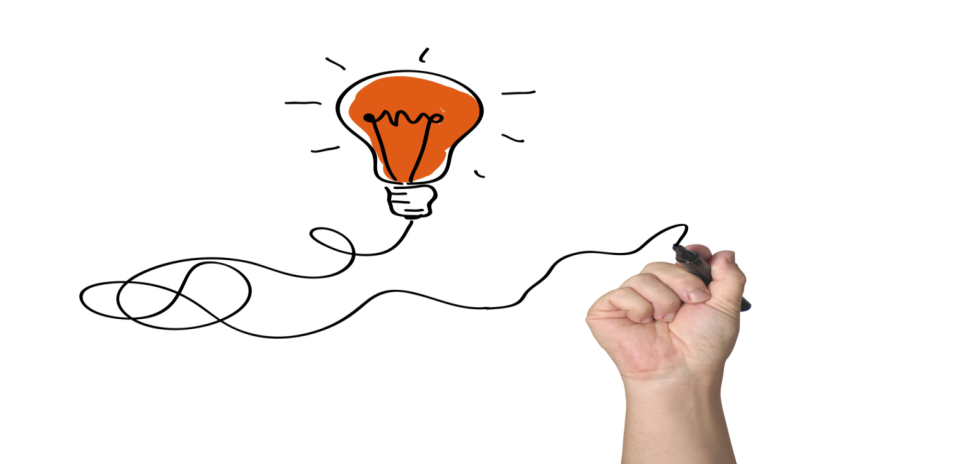 الإجابة
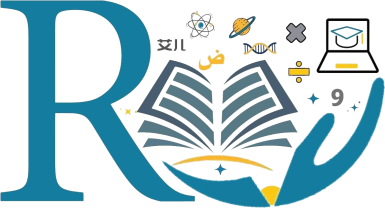 الإجابة على التساؤل تتلخص في عدة أوجه:
1- مصطلح القانون ليس عربيًّا؛ قيل إنها كلمة (فارسية أو رومية أو يونانية)، وجرى تعريب هذه الكلمة للعربية بمعنى: "مقياس
كل شيء" أو "العصى المستقيمة". فمصطلح النظام هو مرادف لمصطلح القانون لغويًّا، ولكن من حيث الأصل فمصطلح (النظام)
هو المصطلح العربي.
2- مصطلح القانون -حاليًّا- يدل عى القواعد الإلزامية التي تفرضها الدولة بشكل عام، ولا مشاحة في الاصطلاح بين المفهومين.
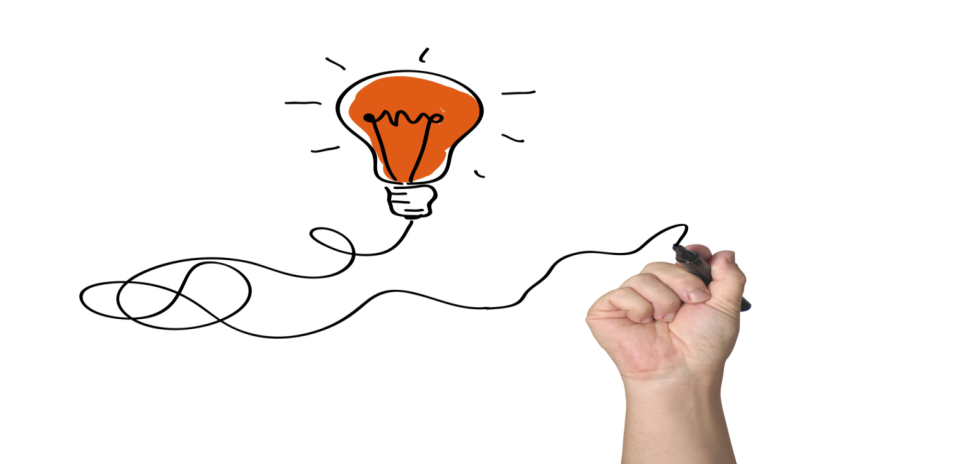 الإجابة
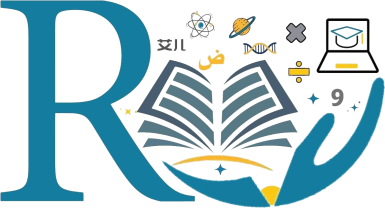 3- إذا كان الحديث عن العلم أو المجال في ذاته فنقول: (علم القانون) وليس (علم النظام) لوضوح المعنى، والاتساق مع المصطلح لدى المدارس القانونية في أنحاء العالم
4- المملكة العربية السعودية صادقت على الكثير من القوانين العربية باسم " القانون" مثل: القانون (النظام) الموحد للتعدين لدول مجلس التعاون ( 1435 هـ).
5- بعض علماء المسلمين استخدم مصطلح القانون ومنهم: أبو حامد الغزالي في كتابه "المستصفى"، كما ألّف ابن جزي
الغرناطي كتاباً في الفقه المالكي سمّاه "القوانين الفقهية"، وألّف ابن سينا كتابًا في الطب سمّاه " القانون في الطب".
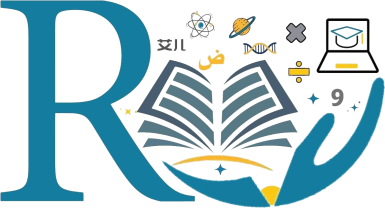 بالرجوع إلى مصادر المعرفة الرقمية، اذكر مكونات القضاء في المملكة العربية السعودية، مبينا اختصاص كل مكون؟
.........................................................
.........................................................
.........................................................
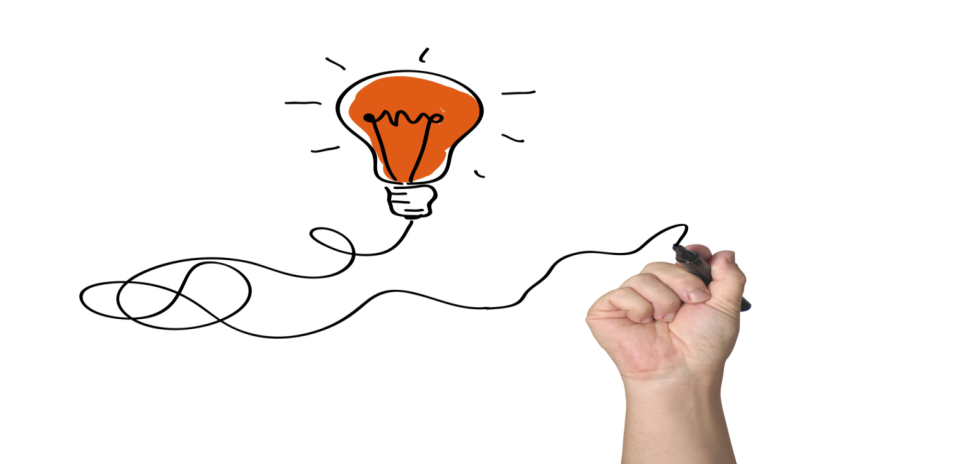 الإجابة
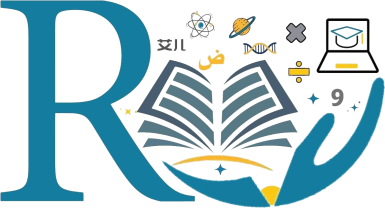 متروك للطالب
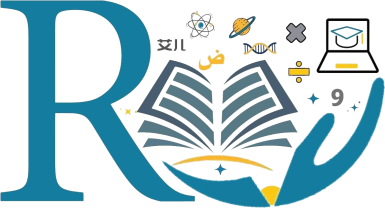 ما الجريدة الرسمية في المملكة العربية السعودية؟
.........................................................
.........................................................
.........................................................
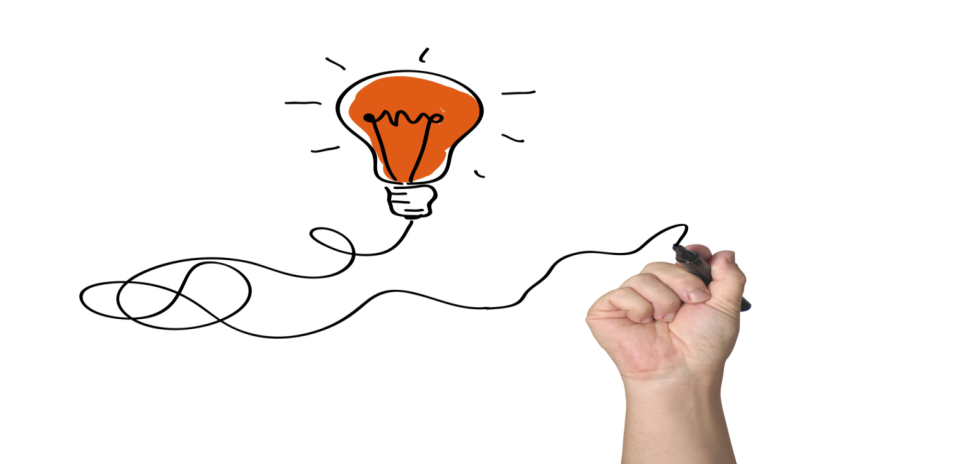 الإجابة
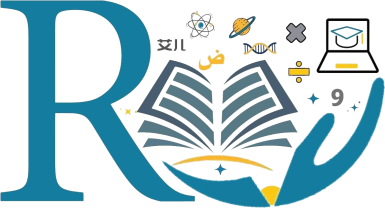 جريدة ام القرى